六安市2025年5月安全教育提醒
预防溺水、警惕强对流天气、遵守交通规则
作者：1530小助手
汇报时间: 2025/05/23
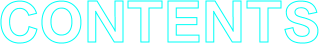 目录
01 预防溺水
02 警惕强对流天气
03 遵守交通规则
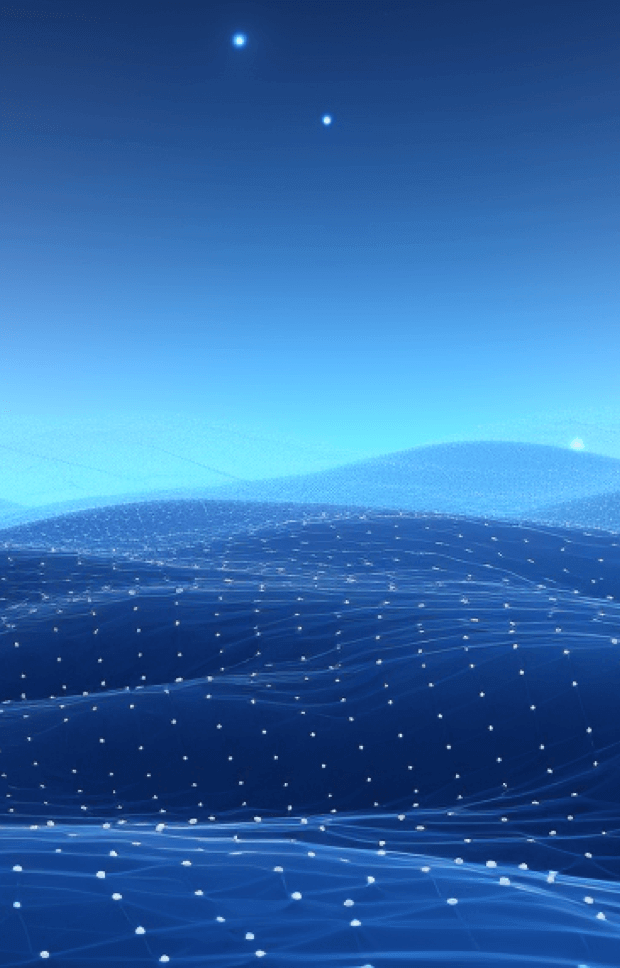 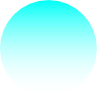 01
预防溺水
不私自下水游泳
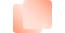 1
不擅自与他人结伴游泳
即使有朋友或家人陪伴，也不可随意结伴下水游泳。因为即便是在浅水区，也可能因突发情况导致溺水事故，安全第一，避免任何形式的私自游泳行为。
不到无安全设施水域玩耍
选择游泳或戏水地点时，必须确保该区域有救生员和必要的安全设施。无安全设施的水域风险极高，一旦发生意外，救援难度大，后果严重。
2
3
家长加强监管与教育
家长应加强对孩子的监管，特别是在孩子可能接触到水域的时候。通过教育和提醒，让孩子了解水域的潜在危险，培养他们的自我保护意识。
不擅自结伴游泳
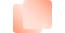 结伴游泳的风险
安全意识的重要性
家长监管的必要性
结伴游泳虽然看似增加了乐趣，但同伴间可能因疏忽或能力差异导致意外发生，增加溺水风险。
不擅自结伴游泳是个人安全意识的体现，它要求我们时刻保持警惕，避免因一时兴起而忽视潜在的危险。
家长应加强对孩子的监管，特别是在水域活动时，确保孩子不擅自与他人结伴游泳，以预防溺水事故的发生。
远离危险水域
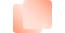 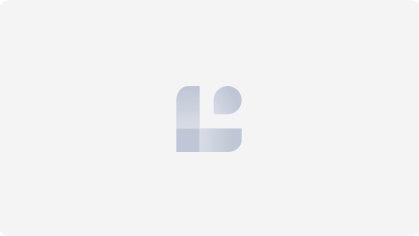 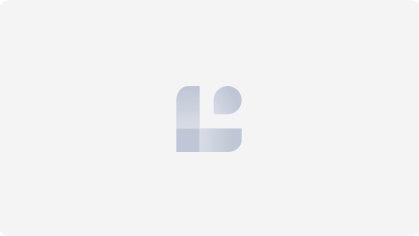 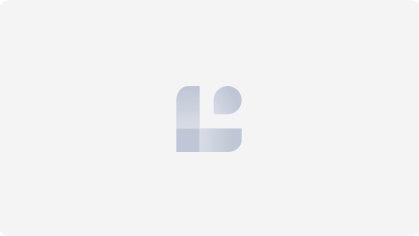 家长加强监管
家长们在孩子进行水上活动时，应加强监管，确保孩子不在没有救生员或安全设施的水域游玩。同时，要教育孩子认识到水域的潜在危险，提高他们的自我保护意识。通过家庭和学校的共同努力，可以有效减少溺水事故的发生。
不私自下水游泳
随着气温升高，不少同学可能会选择到河边、池塘等水域玩耍或游泳，但溺水事故往往发生在一瞬间，后果极其严重。请同学们牢记：不私自下水游泳，不擅自与他人结伴游泳，不到无安全设施、无救援人员的水域玩耍。家长们也要加强对孩子的监管，时刻关注孩子的去向，教育孩子远离危险水域。生命只有一次，安全无小事，预防溺水是每个人的责任。
学校安全教育
学校应定期开展安全教育活动，特别是针对水域安全的教育。通过模拟演练、专家讲座等形式，让学生了解溺水的危害性和预防措施。此外，学校还应配备必要的安全设施，如救生圈、救生衣等，以备不时之需。
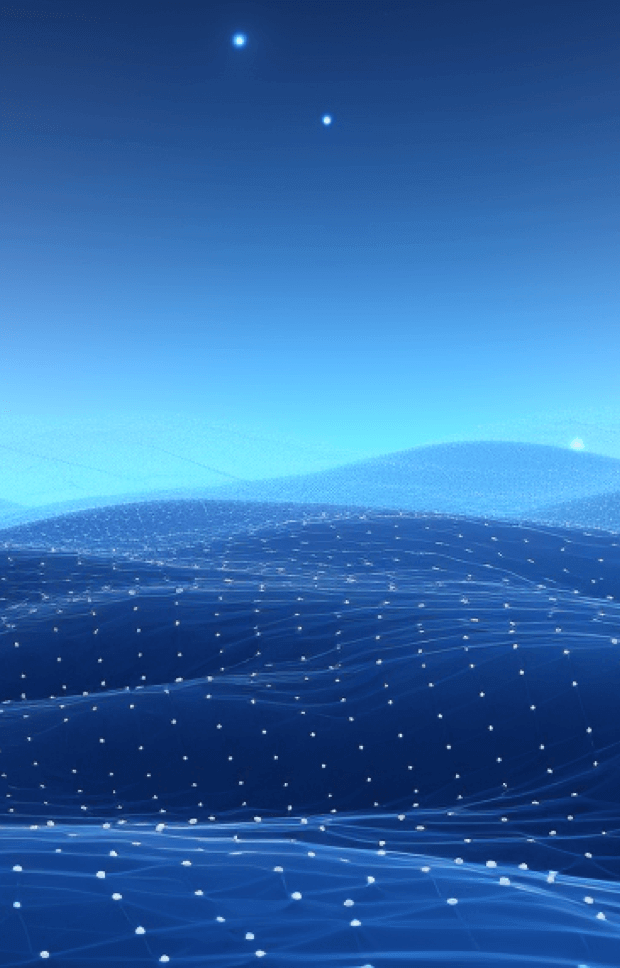 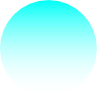 02
警惕强对流天气
关注天气预报
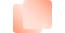 预防溺水，珍爱生命
随着气温升高，不少同学可能会选择到河边、池塘等水域玩耍或游泳，但溺水事故往往发生在一瞬间，后果极其严重。请同学们牢记：不私自下水游泳，不擅自与他人结伴游泳，不到无安全设施、无救援人员的水域玩耍。家长们也要加强对孩子的监管，时刻关注孩子的去向，教育孩子远离危险水域。生命只有一次，安全无小事，预防溺水是每个人的责任。
警惕强对流天气，做好防护
5月是强对流天气的高发期，雷雨、大风、冰雹等极端天气可能突然来袭。同学们在上下学途中或户外活动时，要密切关注天气预报，遇到恶劣天气及时躲避，避免在树下、广告牌下等危险区域停留。家长们也要提醒孩子随身携带雨具，注意防雷防电，确保安全。学校也会加强安全教育，但家庭和个人的防范意识同样重要。
遵守交通规则，确保出行安全
交通安全是学生安全的重中之重。同学们在上下学途中要严格遵守交通规则，不闯红灯，不随意横穿马路，不在马路上追逐打闹。骑自行车的同学要佩戴安全头盔，注意避让车辆。家长们也要以身作则，遵守交通法规，接送孩子时注意停车规范，避免造成交通拥堵或安全隐患。安全出行，从你我做起。
避免危险区域停留
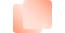 1
远离水域危险
随着气温升高，同学们可能会选择到河边、池塘等水域玩耍或游泳，但溺水事故往往发生在一瞬间，后果极其严重。请同学们牢记：不私自下水游泳，不擅自与他人结伴游泳，不到无安全设施、无救援人员的水域玩耍。家长们也要加强对孩子的监管，时刻关注孩子的去向，教育孩子远离危险水域。生命只有一次，安全无小事，预防溺水是每个人的责任。
注意强对流天气
5月是强对流天气的高发期，雷雨、大风、冰雹等极端天气可能突然来袭。同学们在上下学途中或户外活动时，要密切关注天气预报，遇到恶劣天气及时躲避，避免在树下、广告牌下等危险区域停留。家长们也要提醒孩子随身携带雨具，注意防雷防电，确保安全。学校也会加强安全教育，但家庭和个人的防范意识同样重要。
2
3
遵守交通规则
交通安全是学生安全的重中之重。同学们在上下学途中要严格遵守交通规则，不闯红灯，不随意横穿马路，不在马路上追逐打闹。骑自行车的同学要佩戴安全头盔，注意避让车辆。家长们也要以身作则，遵守交通法规，接送孩子时注意停车规范，避免造成交通拥堵或安全隐患。安全出行，从你我做起。
随身携带雨具
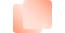 随身携带雨具的重要性
雨具的选择与使用
雨具的存放与管理
选择轻便且防水性能良好的雨具，如折叠伞或雨衣，不仅便于携带，还能有效抵御雨水。同时，正确使用雨具，如打开雨伞的正确时机，也是保障安全的关键。
将雨具放在容易取用的位置，如书包内或车后备箱中，以便在需要时迅速取出。定期检查雨具的状态，确保其完好无损，以备不时之需。
在5月的强对流天气频发期，随身携带雨具是预防突发恶劣天气的有效措施，可以确保学生和家长在遇到雷雨、大风等极端天气时，能够及时躲避，避免受到伤害。
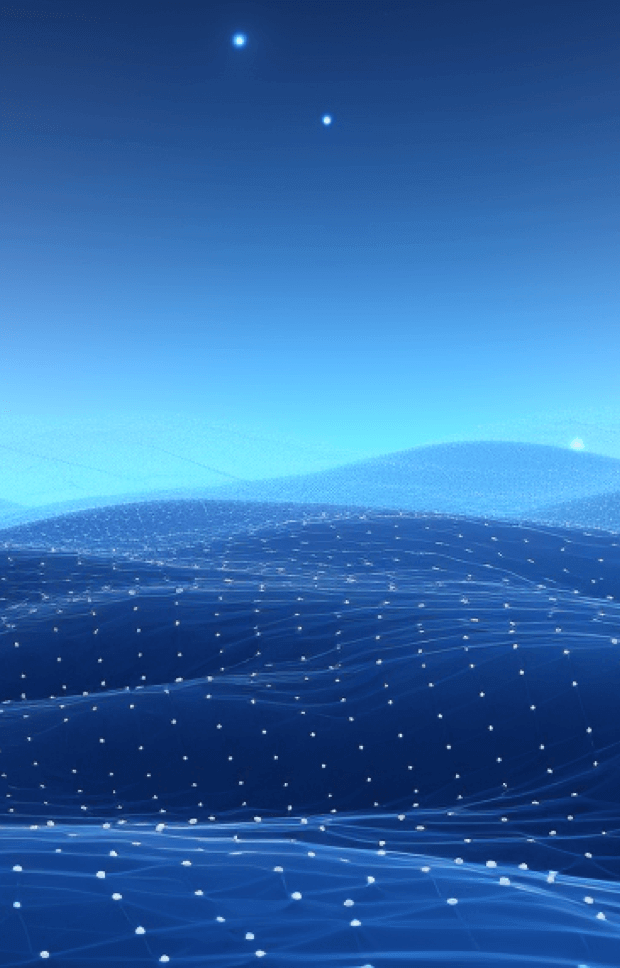 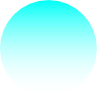 03
遵守交通规则
不闯红灯
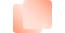 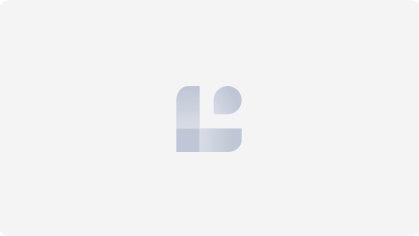 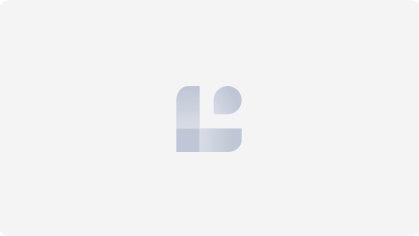 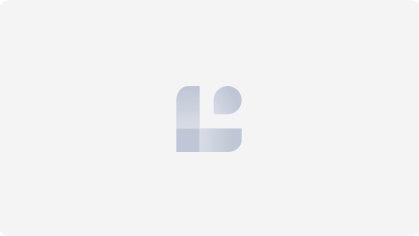 遵守交通规则的重要性
不闯红灯是遵守交通规则的基本要求之一，它能有效减少交通事故的发生，保障行人和车辆的安全通行。
培养良好的交通习惯
从小培养孩子遵守交通规则的习惯，如不闯红灯，可以让他们在未来的生活中更加自觉地维护交通秩序，提高自我保护意识。
红灯停，绿灯行
在交通信号灯前，必须严格遵守“红灯停，绿灯行”的原则。这不仅是为了自己的安全，也是对他人生命负责的表现。
注意避让车辆
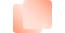 遵守交通信号灯
在上下学途中，同学们必须严格遵守交通信号灯的指示，不闯红灯，确保自身安全。这不仅是对法律的尊重，也是对自己和他人生命安全的负责。
横穿马路注意事项
过马路时，应使用人行横道或地下通道，避免随意横穿马路。同时，注意观察来往车辆，确保安全后再通过，减少交通事故的发生概率。
自行车骑行安全
骑自行车的同学应佩戴安全头盔，并选择安全的路线骑行。在遇到车辆时，要主动避让，保持安全距离，避免因速度过快或操作不当导致的事故。
家长以身作则
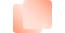 1
预防溺水，家长监管
家长们需加强对孩子的监管，教育孩子远离危险水域，不私自下水游泳，确保孩子在安全的环境中活动。
警惕强对流天气，家长提醒
家长应提醒孩子随身携带雨具，注意防雷防电，密切关注天气预报，遇到恶劣天气及时躲避，确保孩子安全。
2
3
遵守交通规则，家长示范
家长应以身作则，遵守交通法规，接送孩子时注意停车规范，避免造成交通拥堵或安全隐患，为孩子树立良好榜样。
谢 谢 大 家